Institute Board Meeting Report
Cherasco, 18 Dec 2024
Agenda
Communications
Next data takings; next requests 
Rotation of charges
Authorship & Membership
Next meeting location
AoB
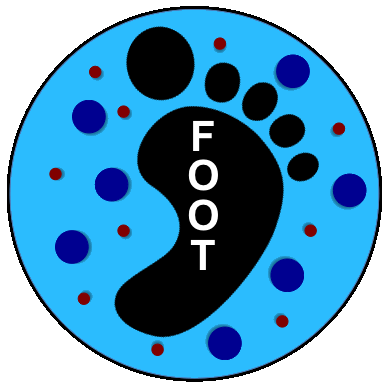 1. Comunications
-  Recruiting personnel
3 people have been hired (NA, TO, BA) within the MAECI project. One will start on Jan 1°. Others (not italian) in march and hopefully in april. Problems to cover all the expenses on the MAECI project.

At least 3 new PhD (BO, TO, PG)

6 months bourse to be issued in jan/feb for a master’s degree (RM)
3
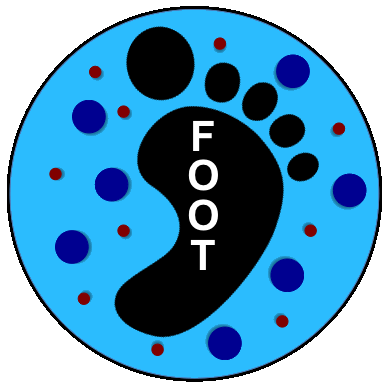 2. Next data takings; next requests
2025 CNAO 2025 (p, C), october-november

2026 GSI (Oxygen 500-1000 MeV/n)  
	 several improvements expected (VTX, TW) 
	 we need to write a proposal for the Bio-PAC (deadline mid-march 2025)
Discussion on the GSI proposal for wednesday
Coherent with the INFN 3 year plan
4
3. Rotation of charges
Physics Coordinator: 
M. Toppi (jun 25)
Note that at the moment there is no «deputy» physics coordinator

Editorial Board: 
 A. Kraan (EB chair, jun 25), A. Lauria (jun 26), G. Traini (jun 25)

Software coordination: 
C. Finck (dec 25), Y. Dong (deputy, jun 25)

Spokesperson:
M. Villa (dec 26), P. Cerello (deputy)
3. Rotation of charges
Physics Coordinator: 
M. Toppi (jun 25)
Note that at the moment there is no «deputy» physics coordinator

Editorial Board: 
 A. Kraan (EB chair, jun 25), A. Lauria (jun 26), G. Traini (jun 25)

Software coordination: 
C. Finck (dec 25), Y. Dong (deputy, jun 25), R. Zarrella (deputy, dec 26)

Spokesperson:
M. Villa (dec 26), P. Cerello (deputy)
3. Rotation of charges
Physics Coordinator: 
M. Toppi (jun 25)
Note that at the moment there is no «deputy» physics coordinator

Editorial Board: 
 A. Kraan (EB chair, jun 25), A. Lauria (jun 26), G. Traini (jun 25)

Software coordination: 
Y. Dong (dec 26), R. Zarrella (deputy, dec 26)

Spokesperson:
M. Villa (dec 26), P. Cerello (deputy)
3. Rotation of charges
Physics Coordinator: 
M. Toppi (jun 25)
Note that at the moment there is no «deputy» physics coordinator

Editorial Board: 
 A. Kraan (EB chair, jun 25), A. Lauria (jun 26), G. Traini (jun 25)

Software coordination: 
Y. Dong (dec 26), R. Zarrella (deputy, dec 26)

Spokesperson:
M. Villa (dec 26), P. Cerello (deputy)
Many thanks to Chris for all the efforts and results leading the software group during the «building» years
4. Authorship & Membership
Authorship
New institutes authoring papers after 6 months of visible work
For new collaborators (inside groups), team leaders decides on inclusions into (but also on removals from) the author lists. The general principle of 6 months of contribution to the FOOT activities still apply.

Membership
We’ve been contacted by a group of Aarhus (Denmark) interested in our activities and on cross sections for proton therapy. They have a proton therapy facility and they plan to submit for grant application (2 M€).
Join FOOT, common work, share information? A meeting will be held in the next weeks with them.
5. Next Meetings locations
2024: Napoli, Cherasco (CN) 
2023: Bergamo, Trento
2022: Strasbourg, Perugia
2021: online, CNAO
2020: online, online
2019: CNAO, Rome
2018: Elba, Borgomale (CN)
2017: Napoli, Bologna
2016: Milano 

2025: ??						Volunteers welcome!
	a possibility for may/jun
Rimini
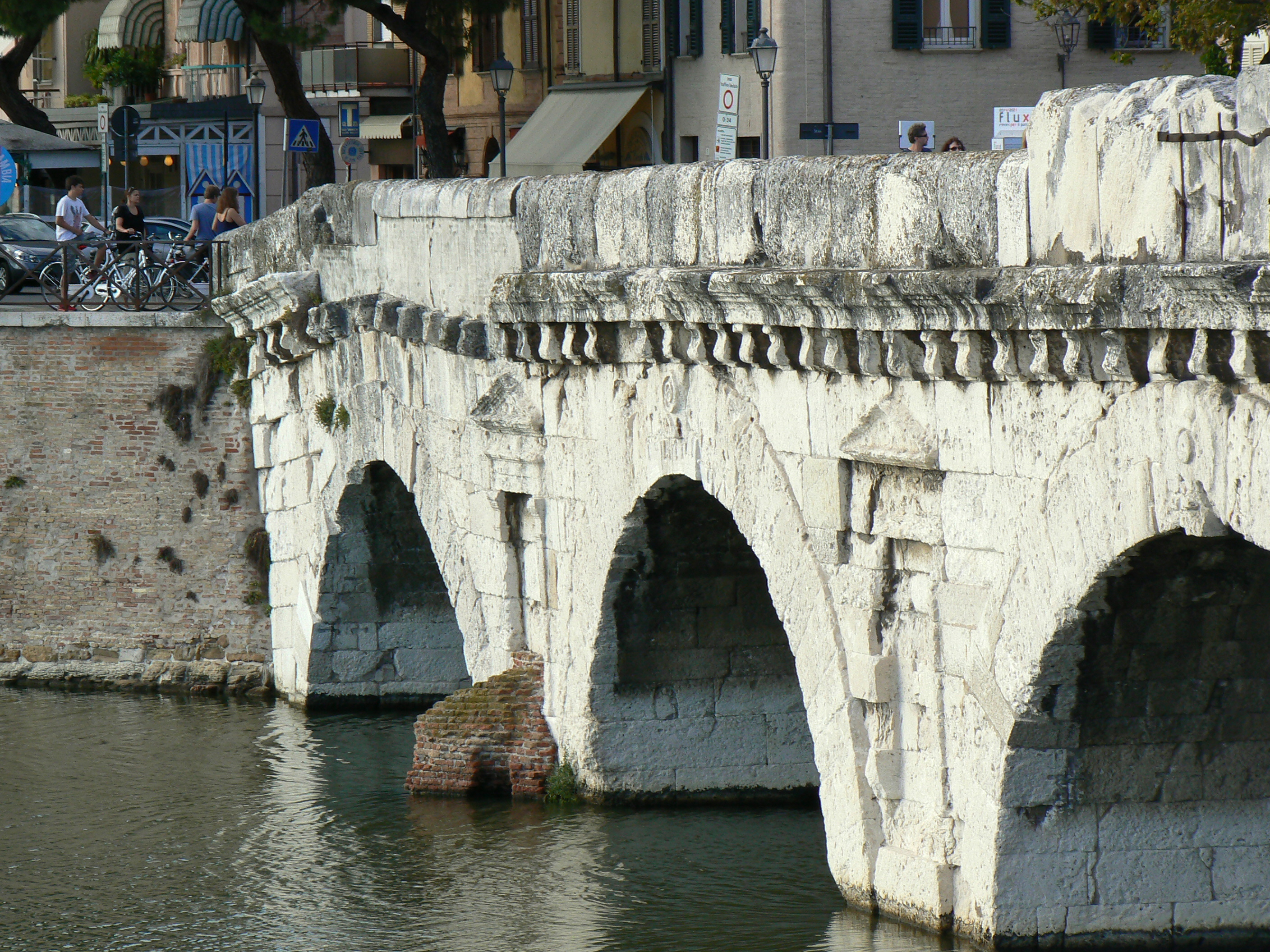 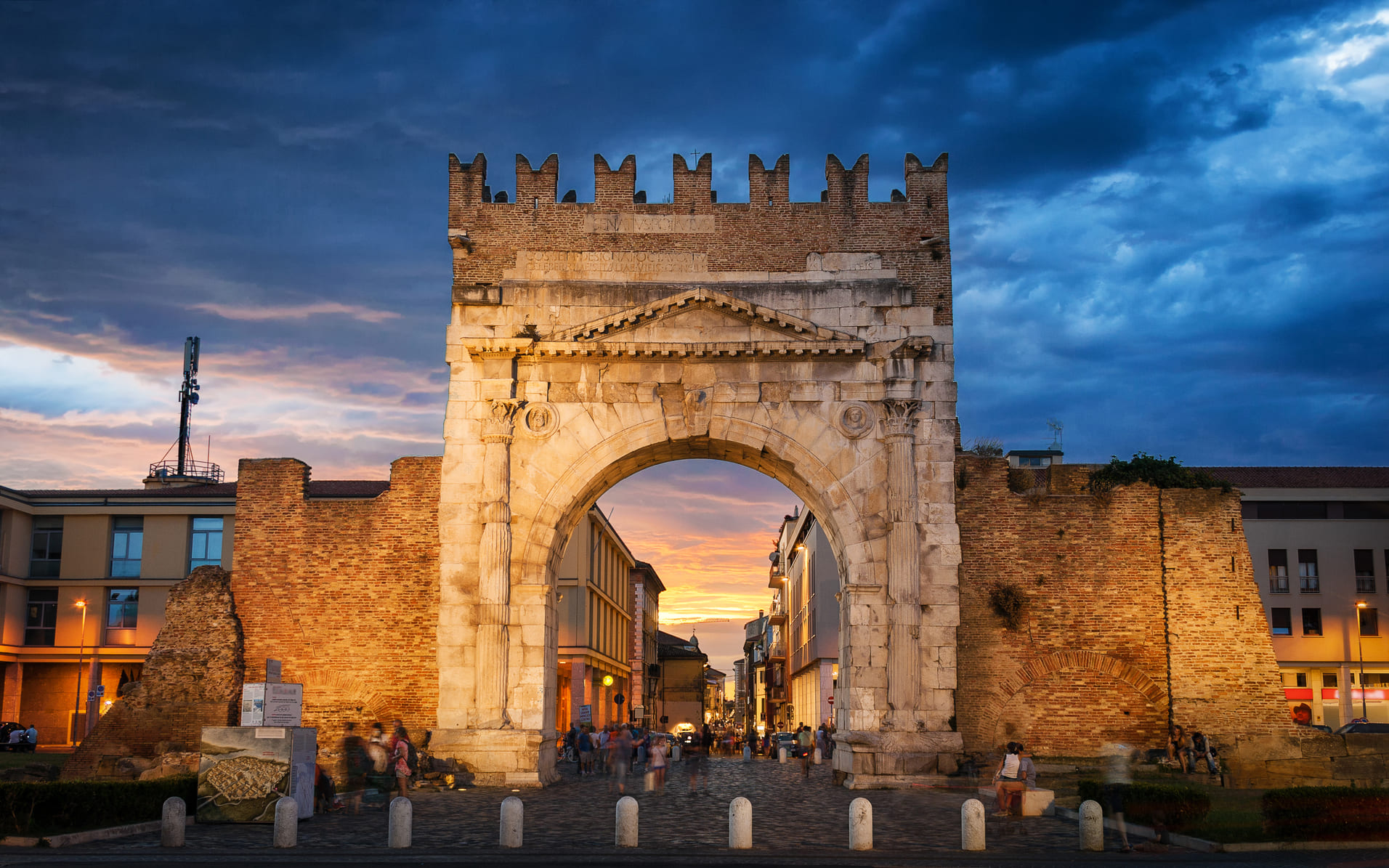 Tiberius bridge
2000 years of history, still in use today
Roman history
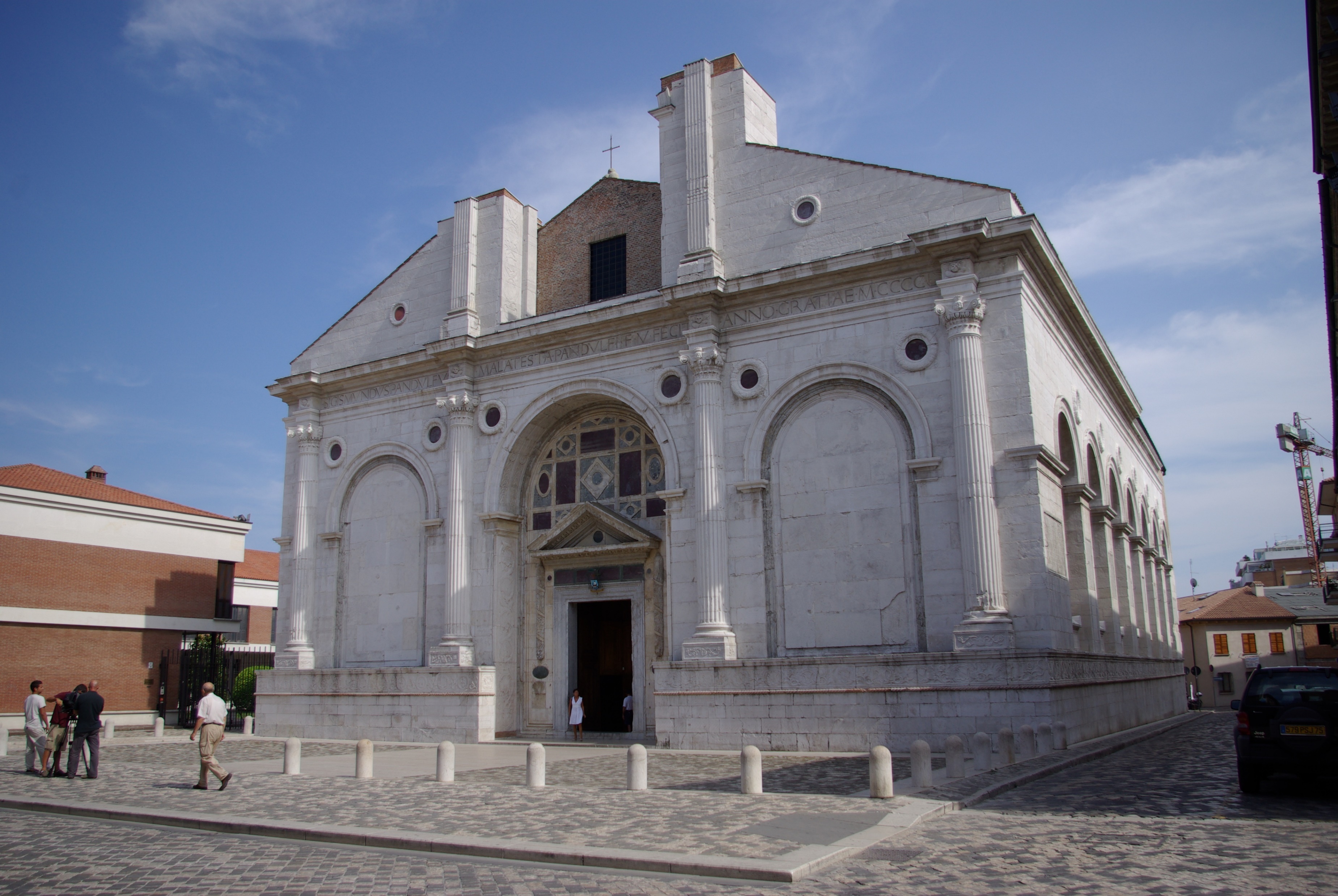 Malatesta temple
IX secle;revised during
reinassance
Interesting places nearby
Paolo (Malatesta) e Francesca (da Rimini) tragic affair …
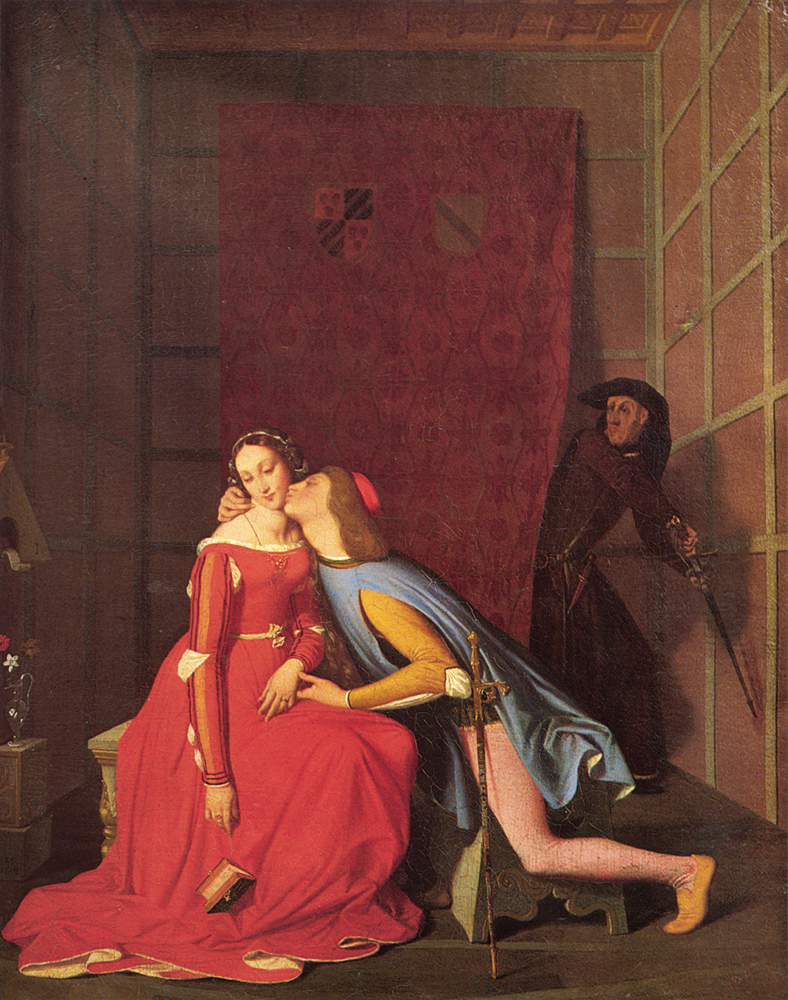 San Leo – beautiful place
Rocca di Gradara
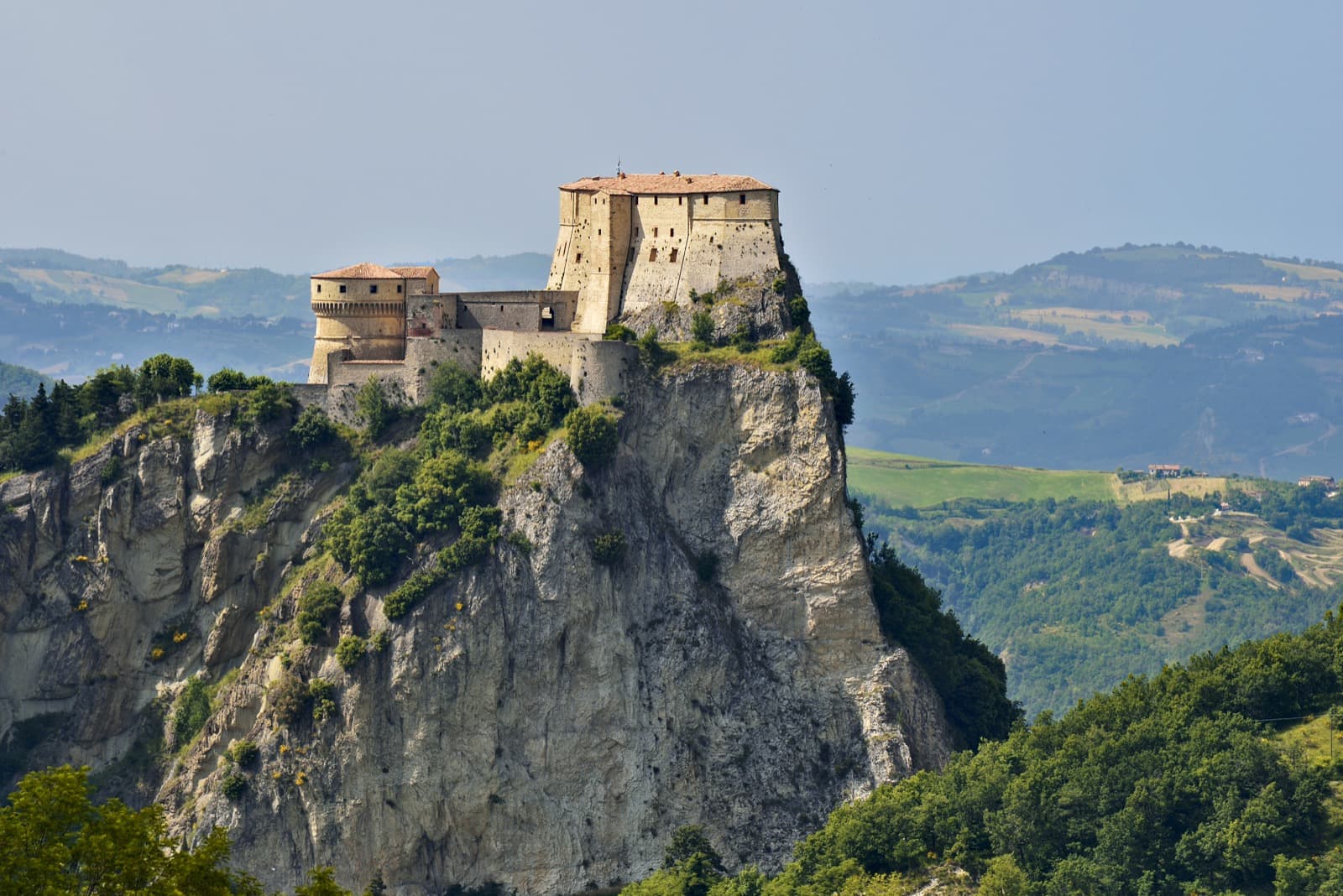 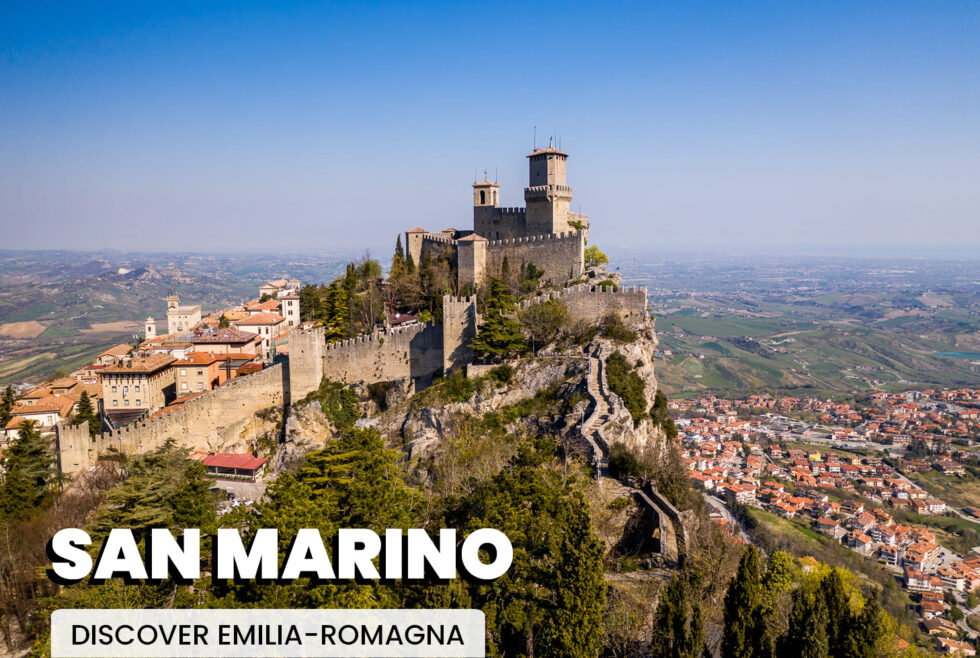 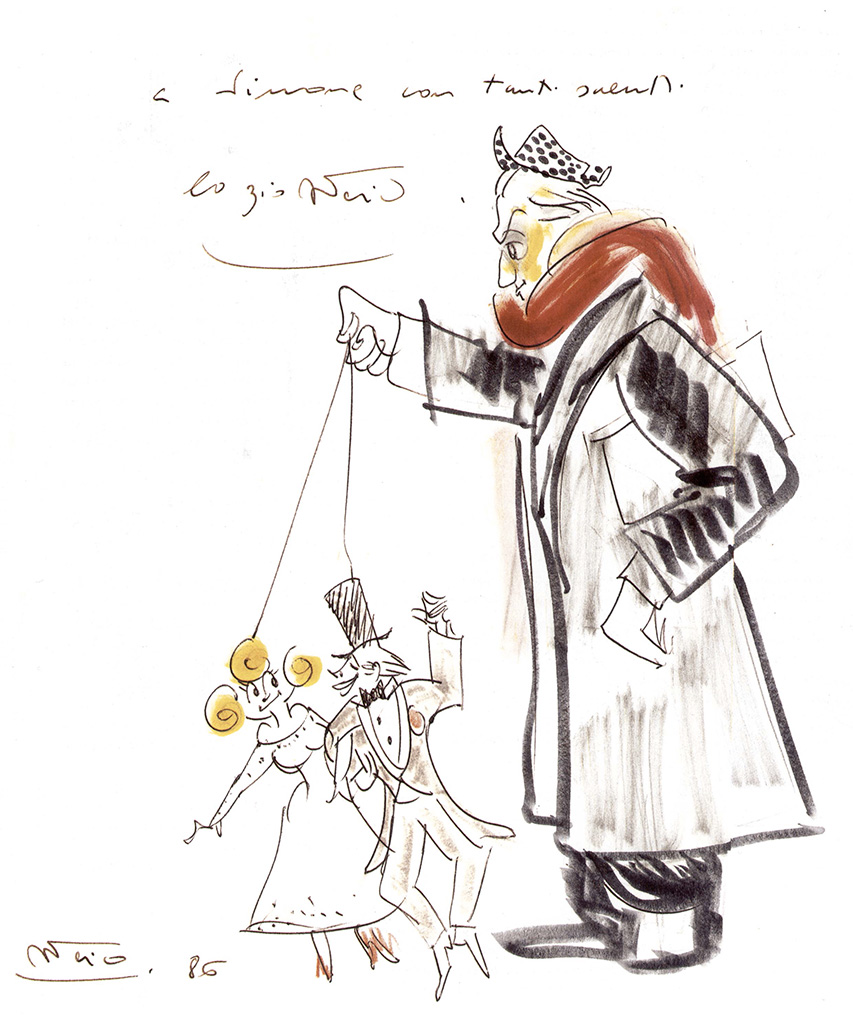 Fellini 
Museum
Inside the 
Malatesta castle
San Marino,
Oldest republic 
in the world
1700 years of history
Formula: one place fits all
Just one hotel with 
-    rooms,
conference room
Fast connection
Restaurant
Swimming pool
Spa
Available periods:
26-28 may 2025
9-11 jun 2025
i.e. before the starting 
       of the summer season
Winter Meeting
Rome Tor Vergata voluntereed to held the meeting, with the help also of Rome La Sapienza
Exact place & location still to be decided ….
6. AoB
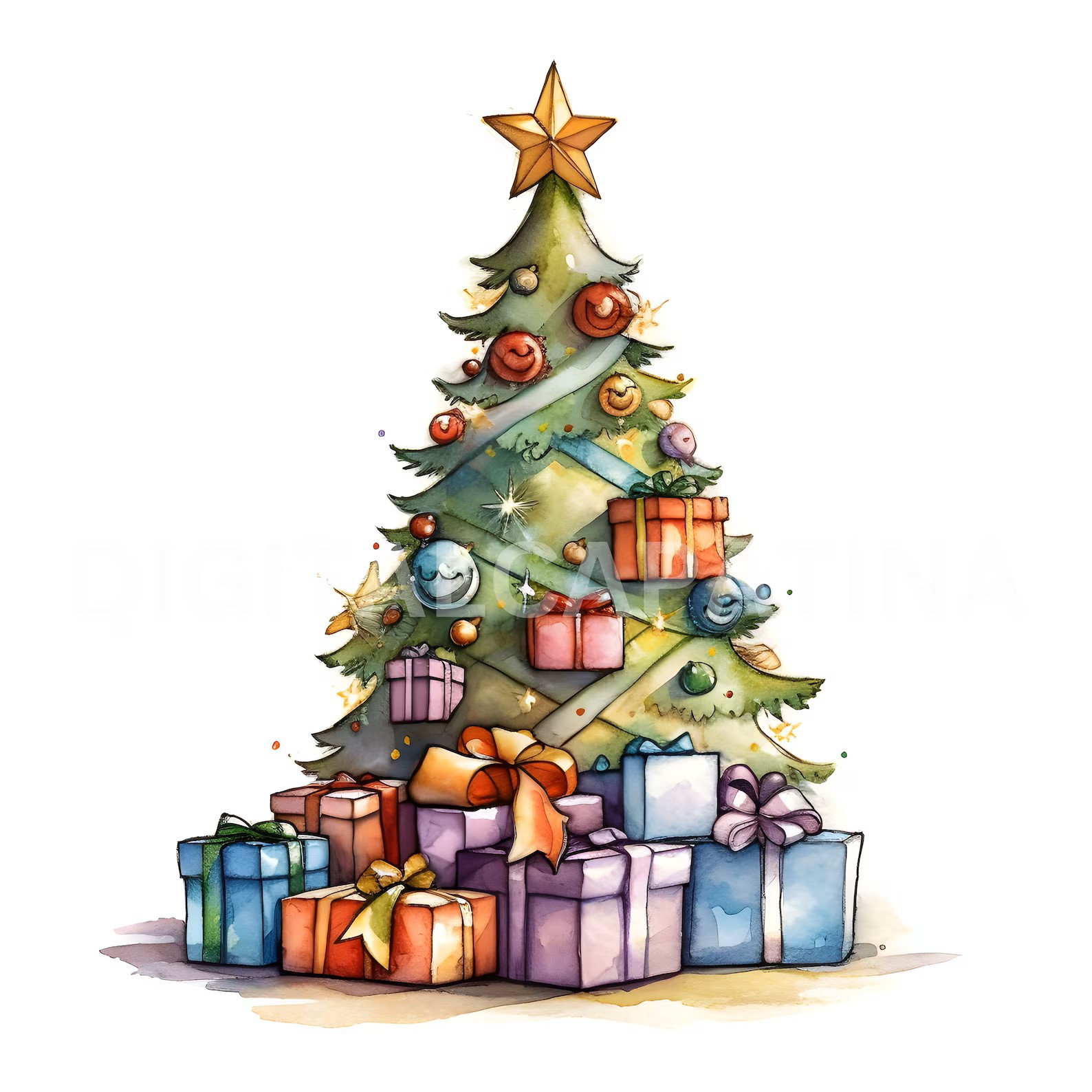 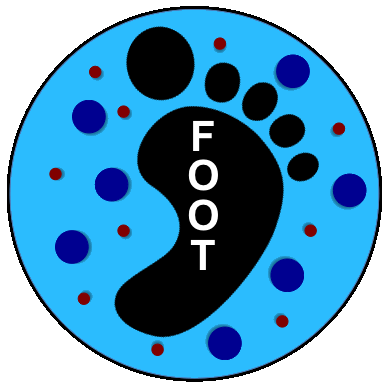 Have a safe return home


Best wishes to you 
and your families
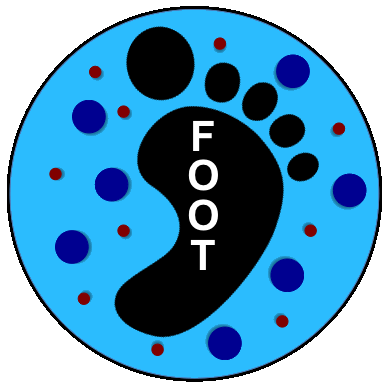 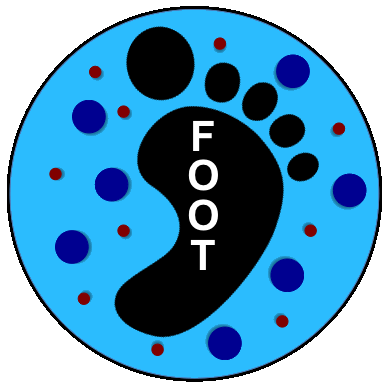 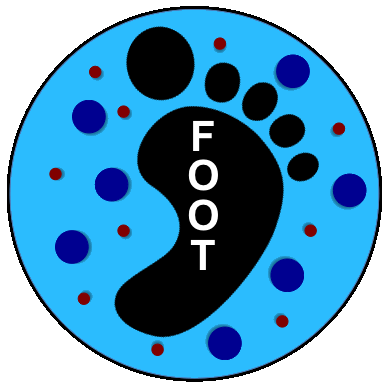